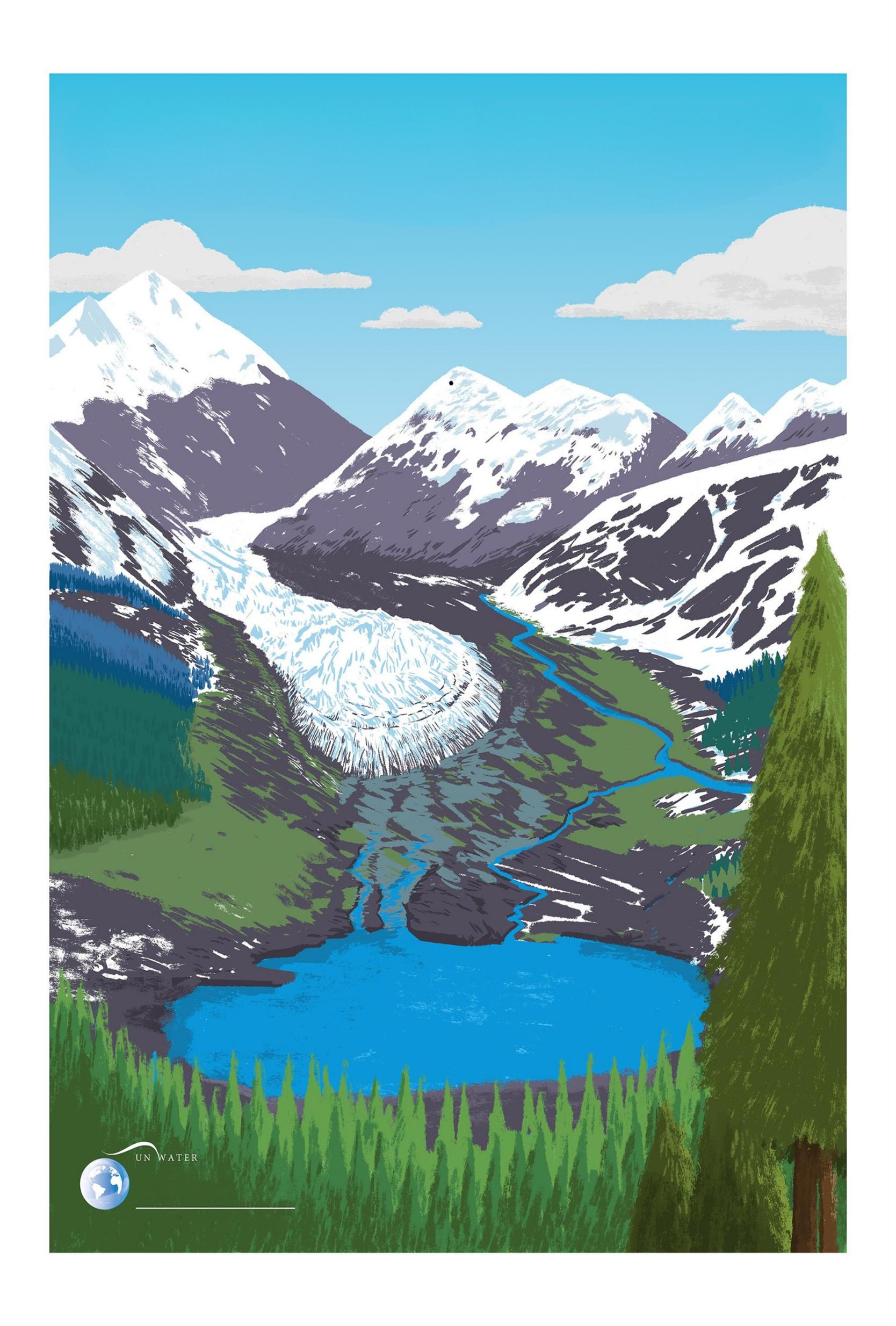 22 Martie
Ziua mondială a apei
SALVĂM GHEȚARII
PROTEJĂM MEDIUL ȘI SĂNĂTATEA

GHEȚARII SUNT VITALI PENTRU CIRCUITUL GLOBAL AL APEI
22 MARTIE
ZIUA MONDIALĂ A APEI
2025  Protejarea ghețarilor